POZITIVNE IZKUŠNJE DELOVANJA EPR NA PRIMERU IZRABLJENIH GUM
Srečko Bukovec
SLOPAK d.o.o.
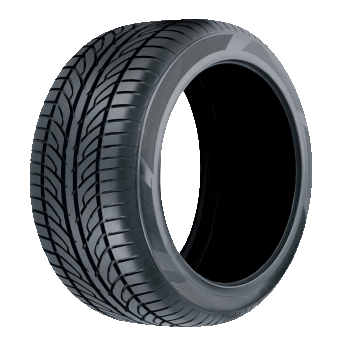 Osnove koncepta EPRExtended Producer Responsibility > Razširjena proizvajalčeva odgovornost
OECD: „EPR je okoljski pristop, pri katerem se proizvajalčeva odgovornost za izdelek razširi preko potrošniške faze v življenjskem ciklu izdelka.“
EPR je princip ter je politično in ekonomsko orodje.
EPR je individualna odgovornost, ki pa je lahko implementirana kolektivno.
EPR je odgovornost proizvajalca za izdelek po koncu njegove uporabe (fizično in/ali finančno; v celoti ali delno).
EPR je več kot samo internalizacija zunanjih stroškov:
dizajn izdelka, partnerstvo, koncept stroškovne učinkovitosti, ozaveščanje…> je ODGOVORNOST.
EPR
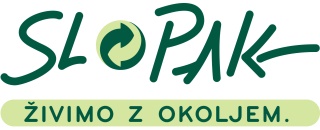 EPR koncept v RS pri IG - razvoj konceptov
ZAKONSKA UREDITEV RAVNANJA Z IZRABLJENIMI GUMAMI
Uredba o načinu, predmetu in pogojih izvajanja gospodarske javne službe ravnanja z izrabljenimi avtomobilskimi gumami (UR.l. RS, št. 48/02 in št. 71/06) 
Uredba o okoljski dajatvi zaradi onesnaževanja okolja zaradi nastajanja izrabljenih gum (Ur.l. RS, št. 32/06)
Uredba o ravnanju z izrabljenimi gumami (Ur.l. RS, št. 63/09)
Pravilnik o skladiščenju izrabljenih gum (Ur.l. RS, št. 37/11)
EPR koncept v RS pri IG
EPR koncept-kaj je predmet obravnave
Gume: pnevmatike za vse vrste vozil (brez velo plaščev, ščitnikov za avtomobile, zračnic za gume)
Izrabljene gume: gume, ki jih imetnik zaradi poškodb, izrabe, izteka življenjske dobe ali drugih vzrokov ne more ali ne želi uporabljati in jih zato zavrže ali namerava zavreči. Prav tako je IG guma, vrnjena distributerju zaradi reklamacije
IG je odpadek iz skupine odpadkov s klasifikacijsko št. 16 01 03
Sistemi ravnanja z IG v Evropi
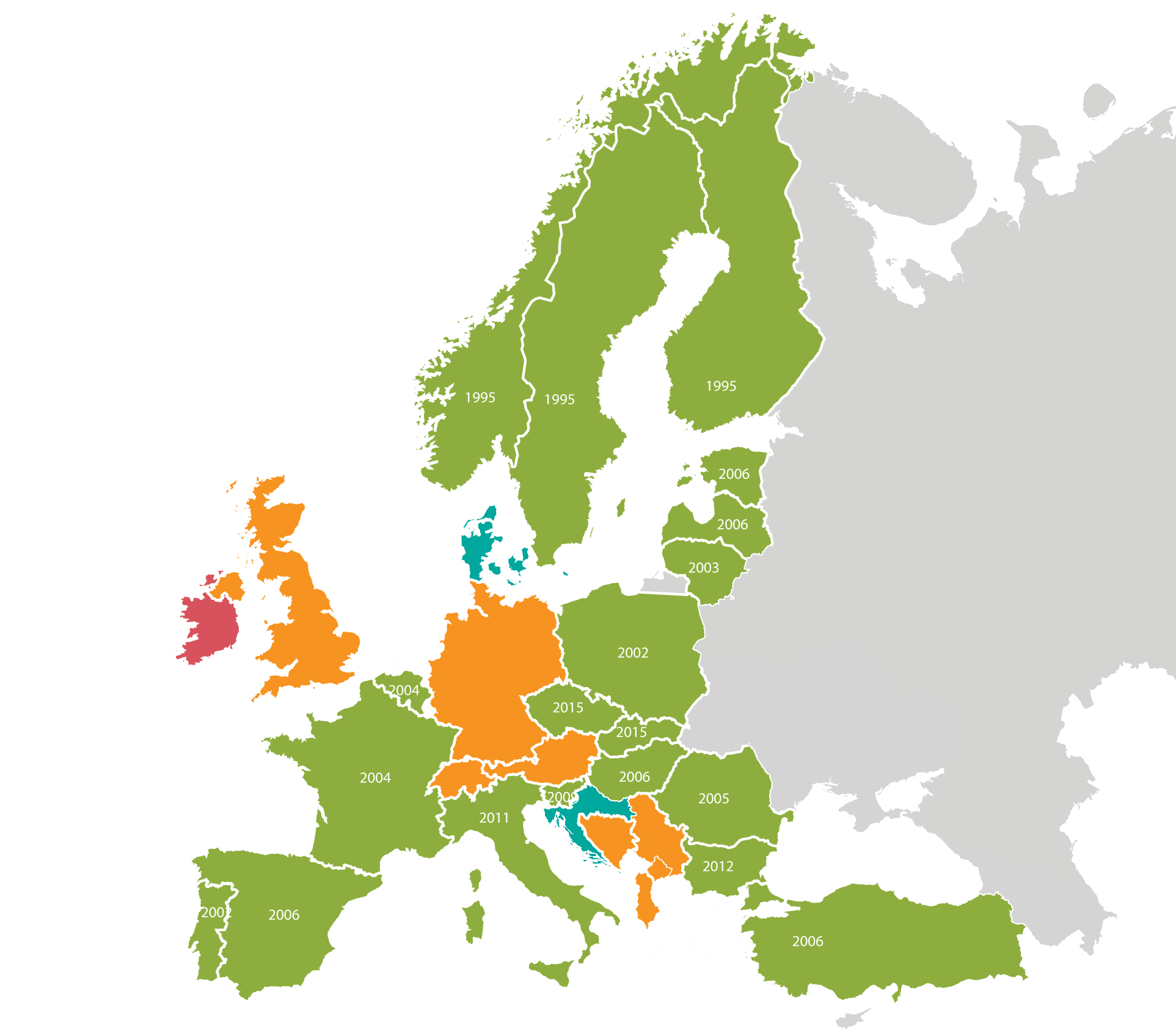 Vir: Etrma 2015
Delovanje sheme EPR
ZBIRANJE
UPORABNIK
DISTRIBUCIJA
PROCESIRANJE
RECIKLAŽA
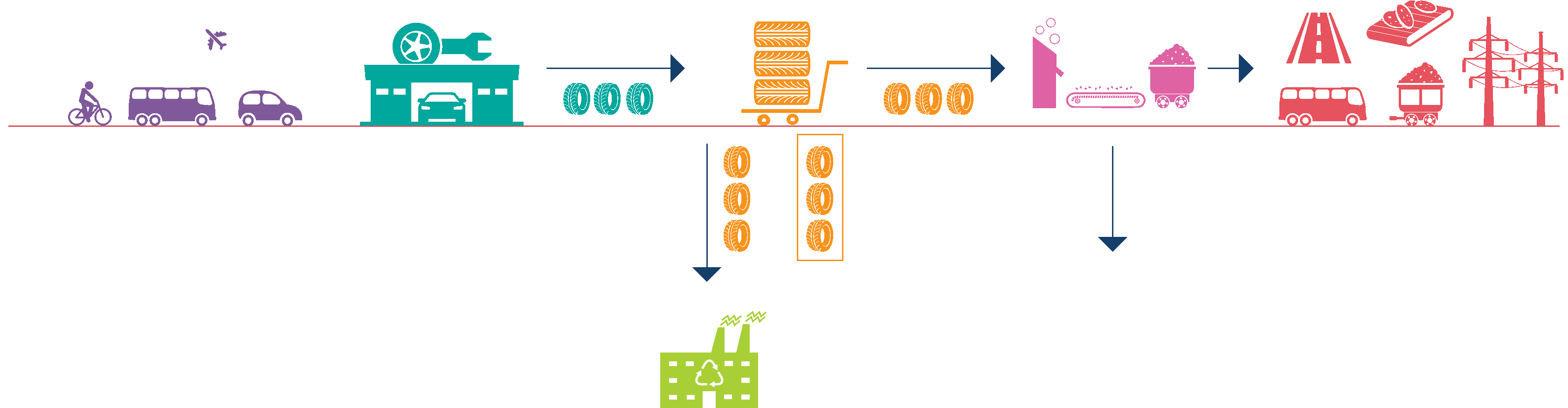 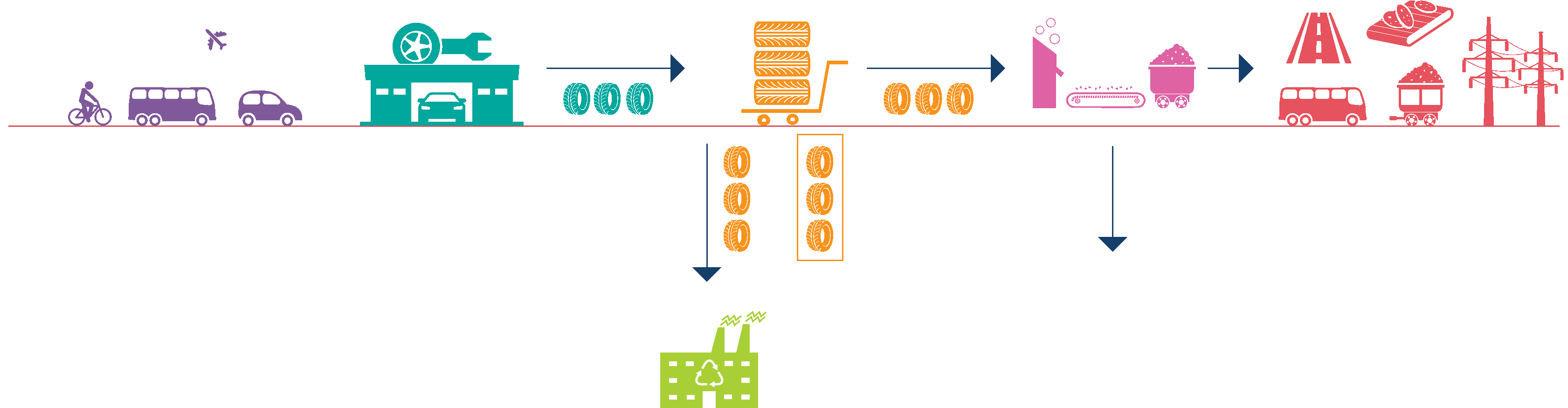 IZDELKI
Denarni tok
Zbirna mesta

Masni tok
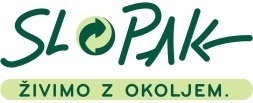 PODIZVAJALCI
OBNOVA GUM
PONOVNA UPORABA
PROIZVAJALCI
Vir: Etrma 2015
Sistem ravnanja z IG družbe Slopak
vzpostavljen leta 2010
celovita organizacijska rešitev: proizvajalec,prevzem, transport, predelava
spletni sistem naročanja in sledenja poti masnega toka IG
ZBIRANJE
PROCESIRANJE
RECIKLAŽA
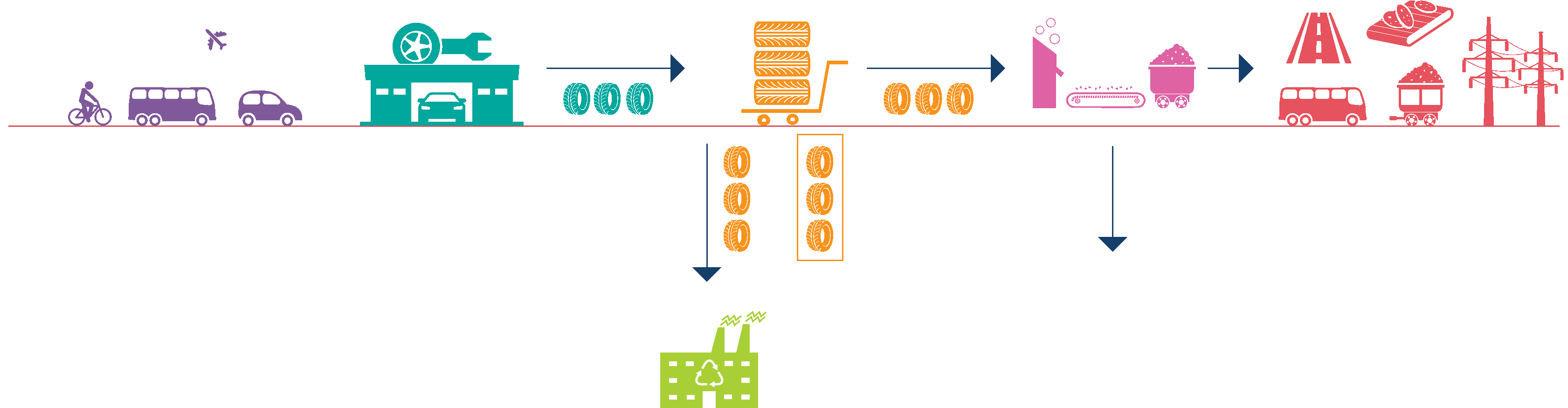 Denarni tok

Masni tok
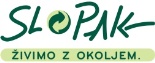 PROIZVAJALCI
PODIZVAJALCI
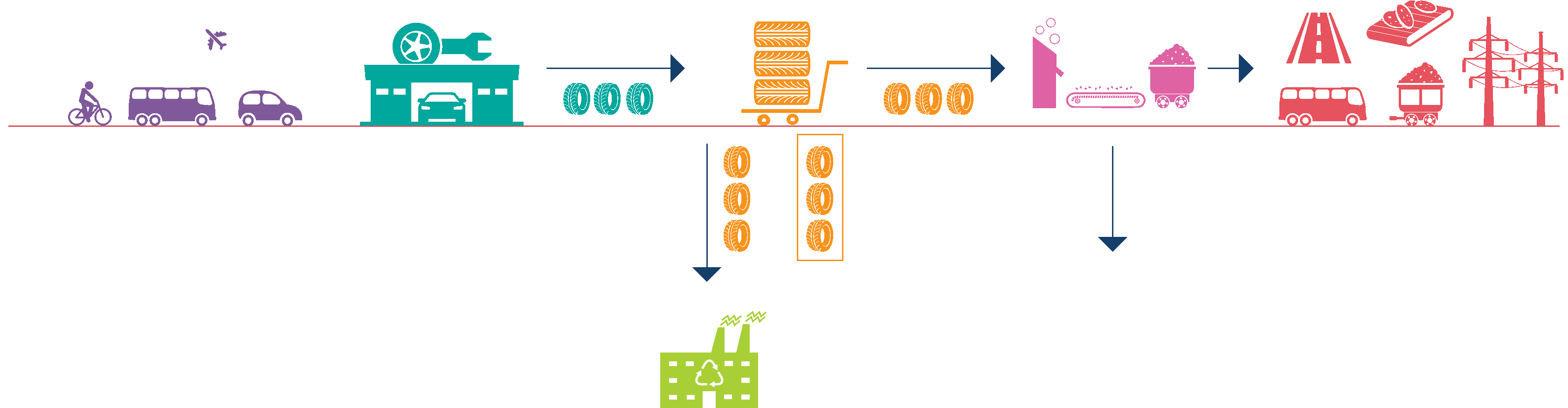 IZDELKI
EPR koncept v RS pri IG – osnove delovanja
aktivno in tekoče sodelovanje zavezancev (plačnikov) sistema v okviru reprezentativne skupine proizvajalcev pri strateških odločitvah skupne sheme
sistem upravljan centralno: top-down
enaka obravnava proizvajalcev
centralno kontroliran masni tok od prijave gum, danih na trg do končnega ponora (predelave) zbranih izrabljenih gum
striktna delitev funkcij med deležniki in preprečevanje konfliktov interesov med njimi v celotni verigi vrednosti
obstaja konkurenčen trg storitev (zbiranje, predelava)
stabilnost poslovnih odnosov > razvoj
EPR koncept v RS pri IG – osnove delovanja
neprofitnost upravljalca – sheme (finančna sredstva ostajajo v celoti v skupni shemi)
transparentno delovanje skupne sheme – neposredno sodelovanje proizvajalcev pri ključnih odločitvah, tudi operativnih
visoka kvaliteta storitve za povzročitelje in IJS
preprečevanje nekontroliranega vnosa IG v sistem (uvoz IG, …)
Sistem ravnanja z IG družbe Slopak
1 upravljalec sistema 
centralno vodenje 
zaključen krog izvor-ponor
nadzor nad sistemom in stroški neposredno od proizvajalcev
optimiziran sistem
Ekonomičnost in okoljska učinkovitost
>> uspešen sistem! <<
Gume dane na trg in zbrane IG
t/ leto
80%
88,5%
78,2%
79,5%
76,6%
91,6%
Stroškovno optimalen sistem
145
146
105
105
102
92
92
92
89
okoljska dajatev
EPR
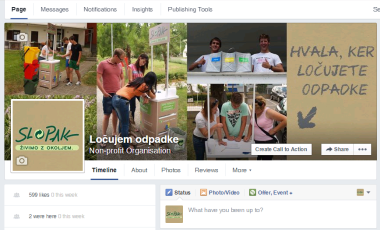 Ozaveščevalne aktivnosti
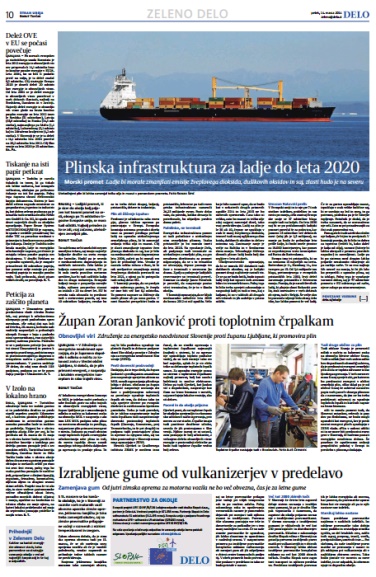 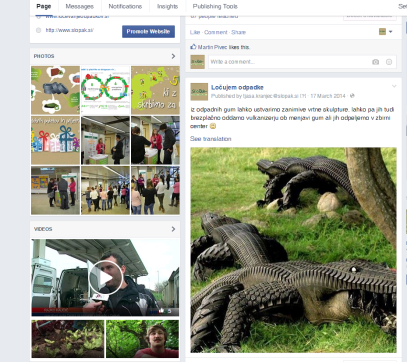 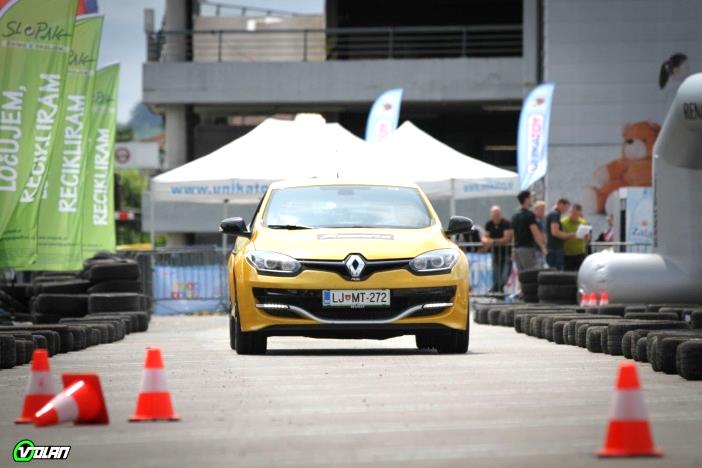 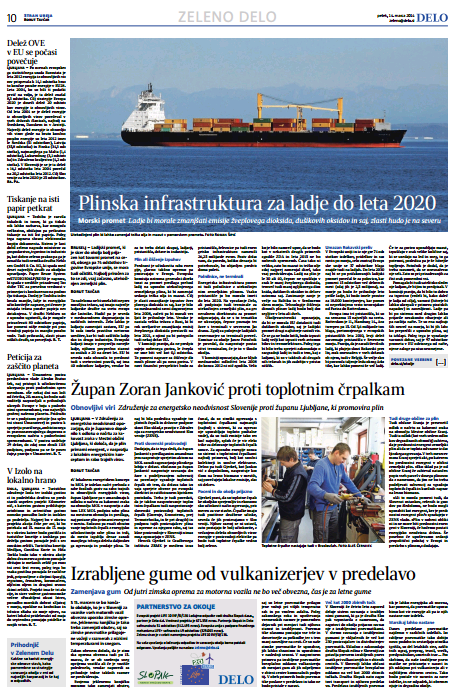 FB stran
Ločujmo odpadke
članki
prireditve
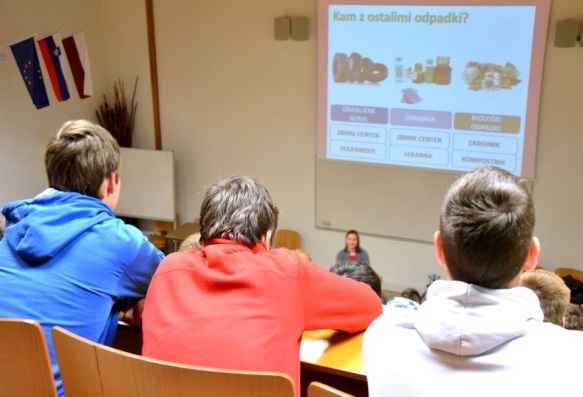 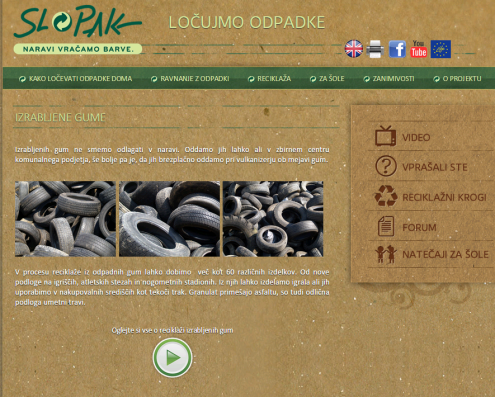 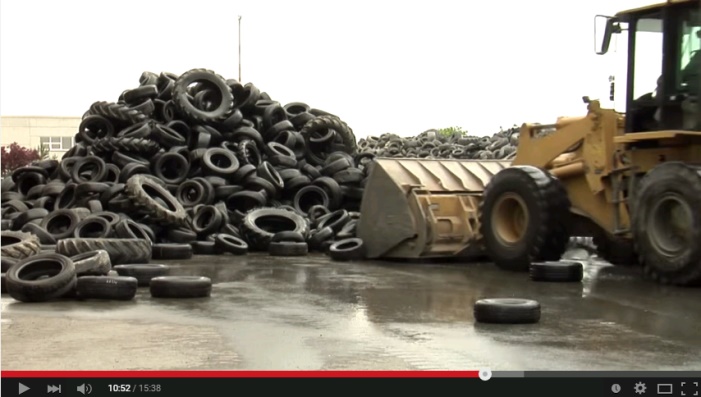 video Izrabljene gume: 
sezuti avtomobili 
3.195 ogledov 
na kanalu youtube
spletna stran 
www.locevanjeodpadkov.si
predavanja na šolah
EPR koncept v RS pri IG - izzivi
stalna optimizacija logistične mreže in izboljševanje kvalitete storitve
zmanjšanje deleža free-riderjev 
ureditev on-line prodaje in zajem ponudnikov v sistem FURS
razvoj mreže ponorov, spremljanje tehnoloških rešitev,predvsem snovne predelave
prilagajanje spremembam zakonodaje
kontrola masnih tokov ponovne uporabe, izvoza
ozaveščanje povzročiteljev
EPR koncept v RS pri IG-zakaj teza o pozitivnih izkušnjah?
Gre za uresničitev EPR koncepta v njegovi najčistejši obliki (tudi v SLO je torej možno delovanje tako oblikovanih sistemov)
Zavezanci –plačniki so proaktivno vključeni v nadzor, upravljanje sistema(s tem so prevzeli odgovornost in skrb za njegovo delovanje)
Uporabniki so zadovoljni s storitvijo, stabilnostjo,možno je aktivno upravljanje in razvoj sistema
Rezultat je stalno zniževanje stroškov za zavezance, okoljsko učinkovit sistem ravnanja z IG
Hvala za vašo pozornost!
Slopak d.o.o.
Vodovodna cesta 100, Ljubljana

slopak@slopak.si
01 5600 250